様式1　
学術公演会口頭発表時､申告すべきCOI状態がない時
発表演題名：
日本心臓核医学会
　　　　　COI開示

　　　筆頭発表者名：〇〇　〇〇
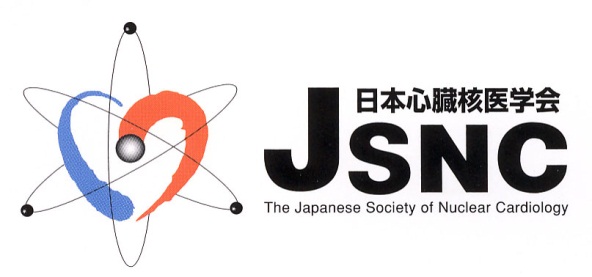 演題発表に関連し､開示すべきCOI関係にある
企業などはありません。
■
旬　様式2
　　学術公演会口頭発表時､申告すべきCOI状態がある時
日本心臓核医学会
　　　　　COI開示

　　　筆頭発表者名：〇〇　〇〇
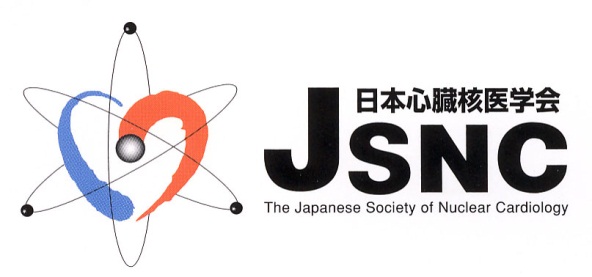 演題発表に関連し､開示すべきＣＯＩ関係にある企業などとして、
①顧問：　　　　　　　　　　　　　　　	
②株保有・利益：　　　　　　　　　	
③特許使用料：　　　　　　　　　　	
④講演料：	
⑤原稿料：　　　　　　　　　　　　　	
⑥受託研究･共同研究費：　　　	
⑦奨学寄付金：　　　　　　　　　　	
⑧寄付講座所属：　　　　　　　　　	
⑨贈答品などの報酬：
（記載例）　
講演料：　平安製薬、縄文製薬　　　　　　　　　　
原稿料：　平安製薬　　　　　　　　　　　  　　　　
奨学寄付金：　鎌倉製薬、室町製薬
← 開示すべき内容がある項目のみ記載